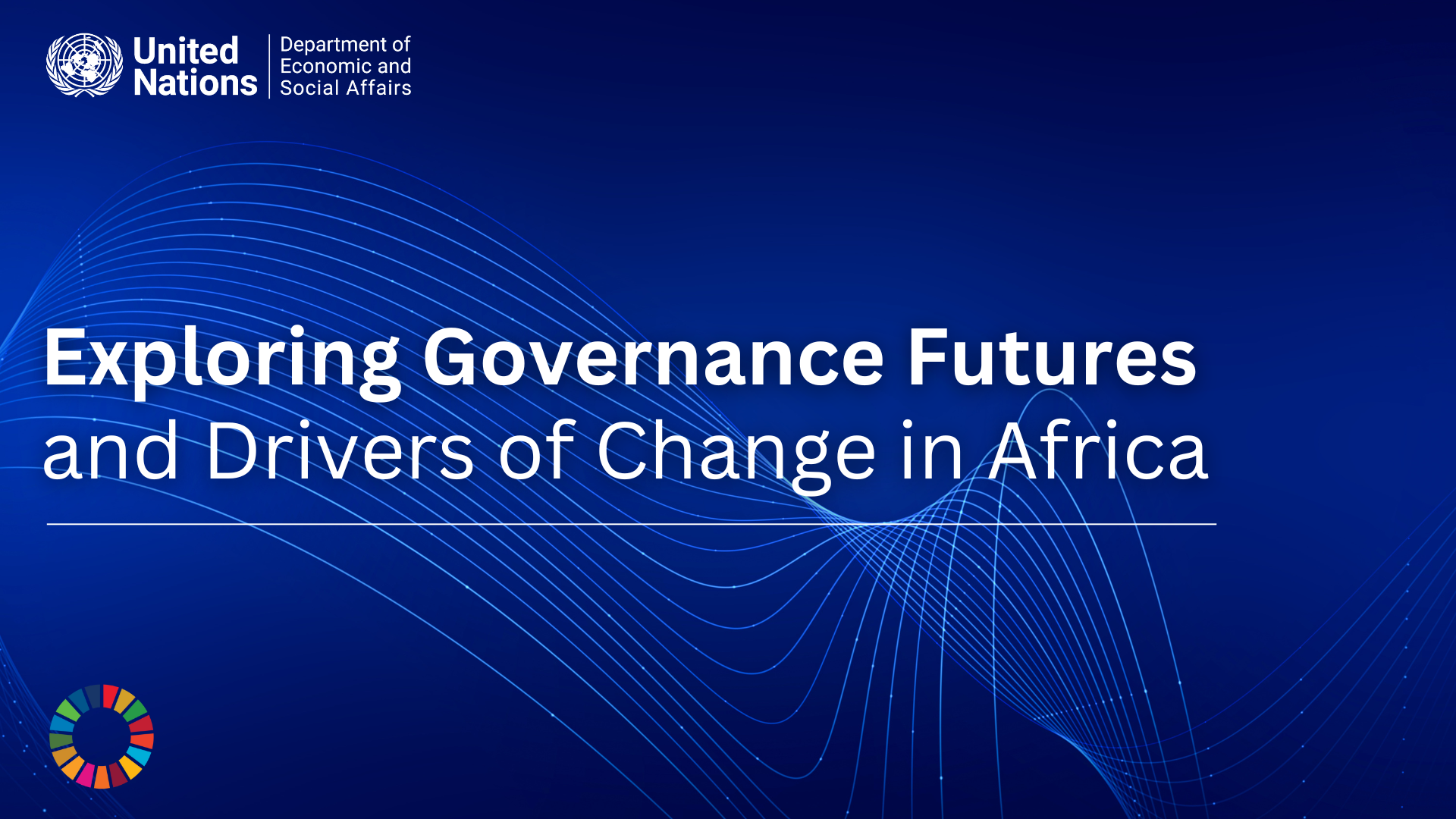 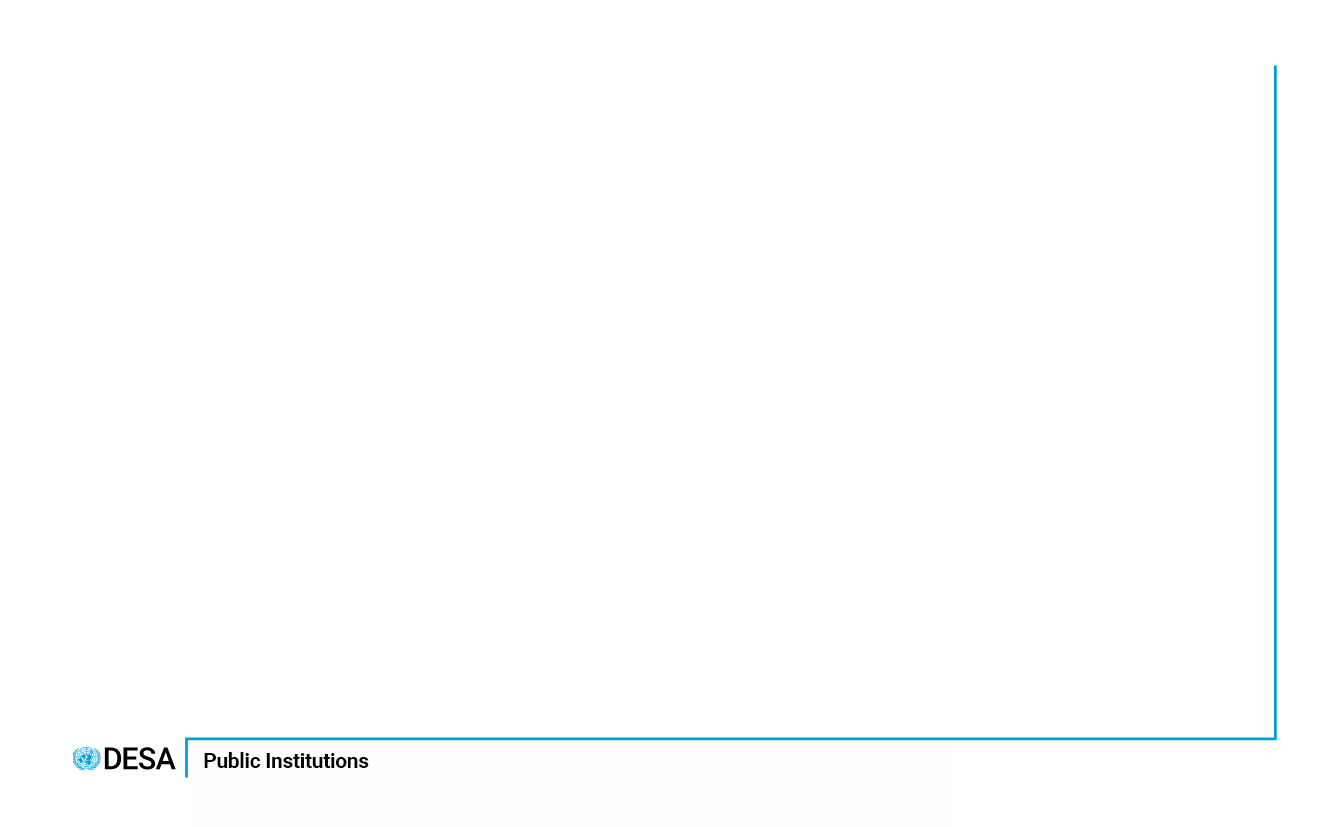 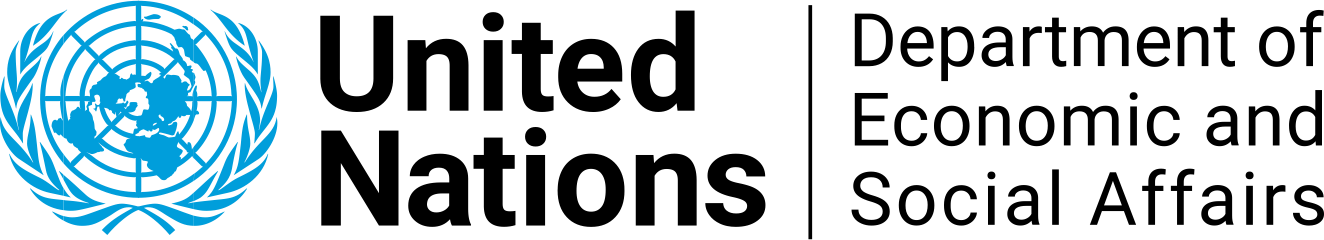 Overview
Combined sentiment analysis, network theory, and data visualization in line with industry-level data science standards.

Dashboard 

Network visualization  

AI Assistant
Public Institutions
[Speaker Notes: Sentiment Analysis of Textual Responses: Quantified polarity and subjectivity using NLP techniques.
Co-occurrence Network Construction:
Generated nodes weighted by response frequency.
Created an adjacency matrix to model pairwise response associations.
Network Visualization with D3.js: Rendered an interactive graph to explore response patterns.
AI Assistant for guiding conclusions]
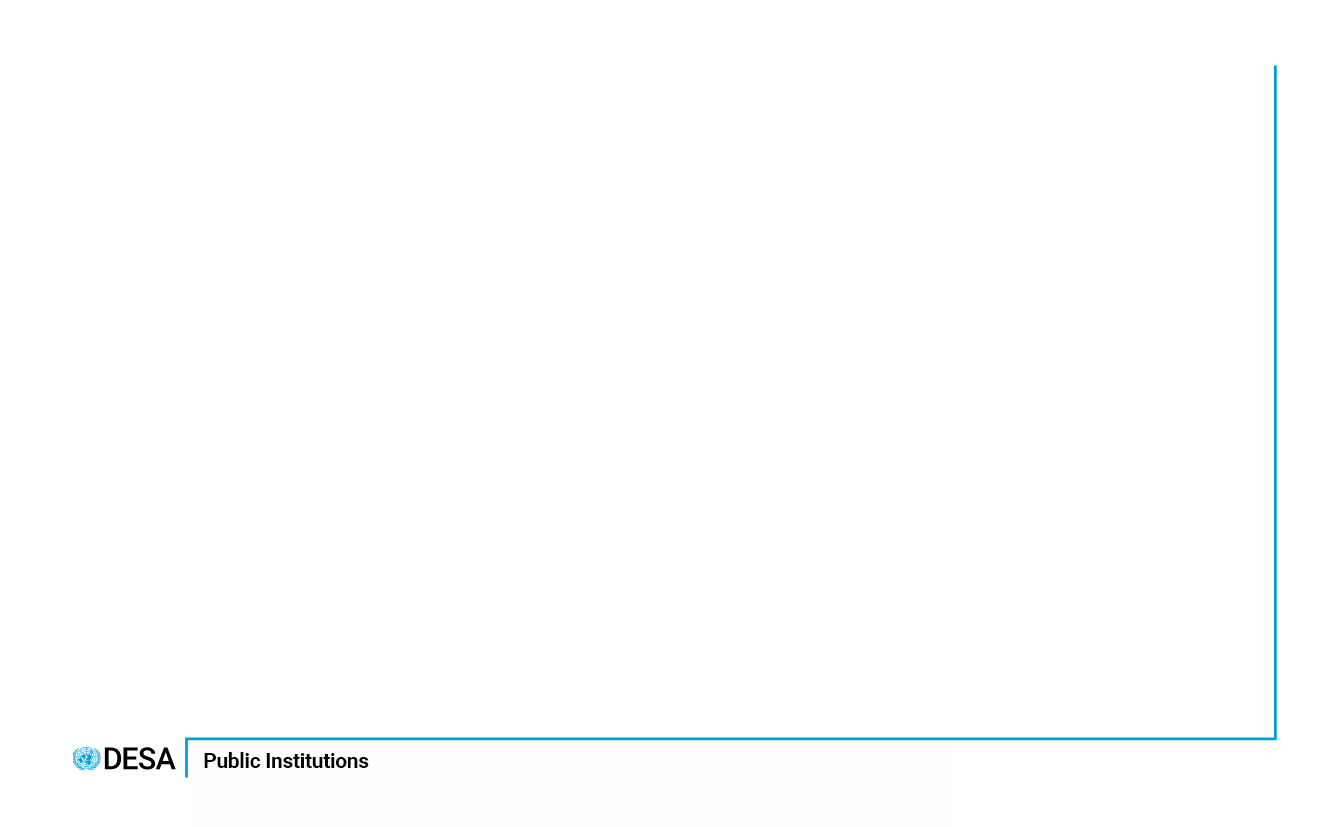 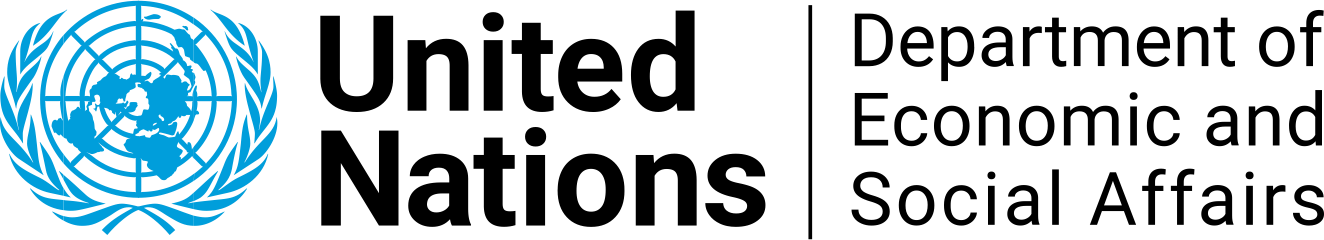 Dashboard
Provides a broad-based tool 
for high level overview.

The most chosen drivers: 
Digital Diplomacy and Evolving Frameworks of International Data Governance for Data Protection/Control, Privacy Laws, Cross Border Data Flows, and Cybersecurity (12)
Growing Importance of New Cross-Border e-Commerce Legislation and Digital Taxation (11) 
Decentralization of Power (10)
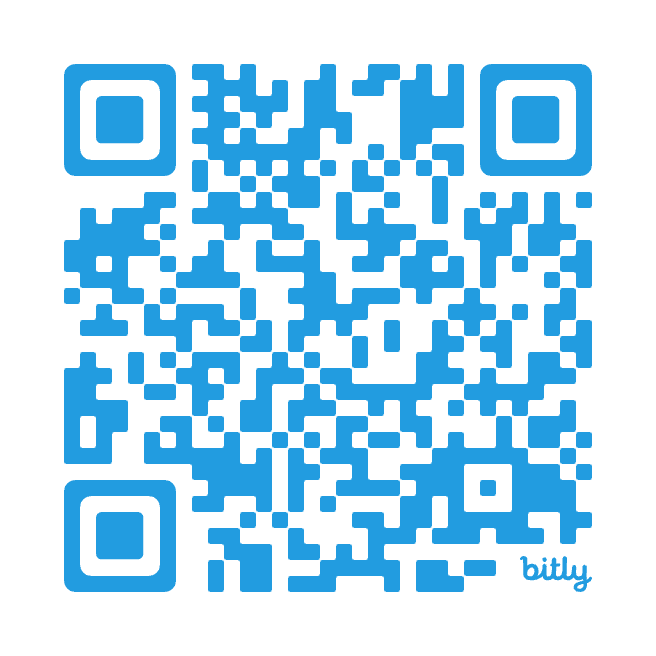 Public Institutions
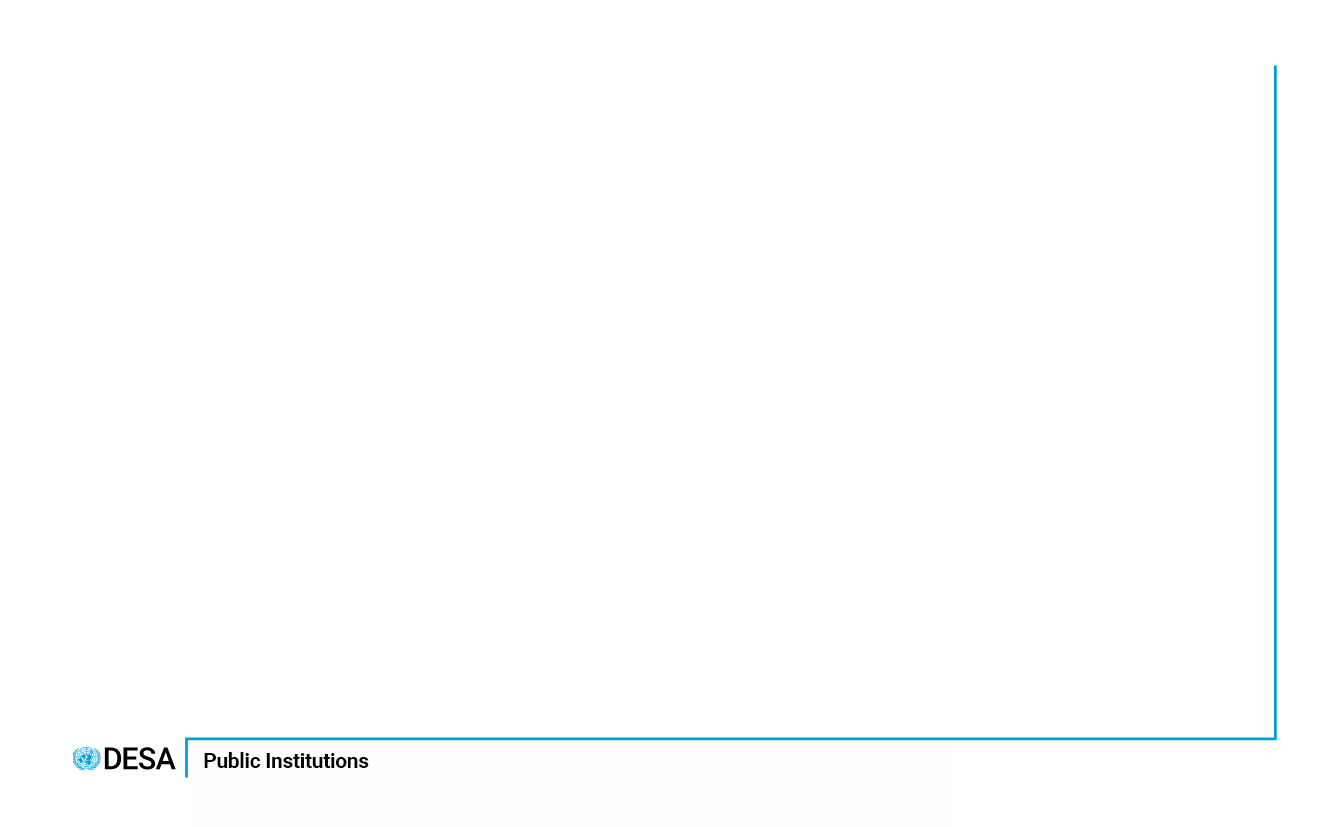 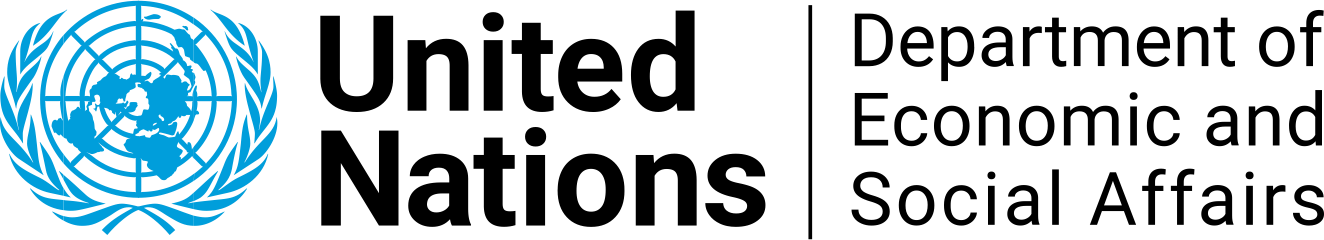 Co-occurrence Network Construction
Uses
Shows which combination of choices are made by respondents 
Identifies clusters of choices 
Identifies the centrality of specific choices 
Identifies outliers
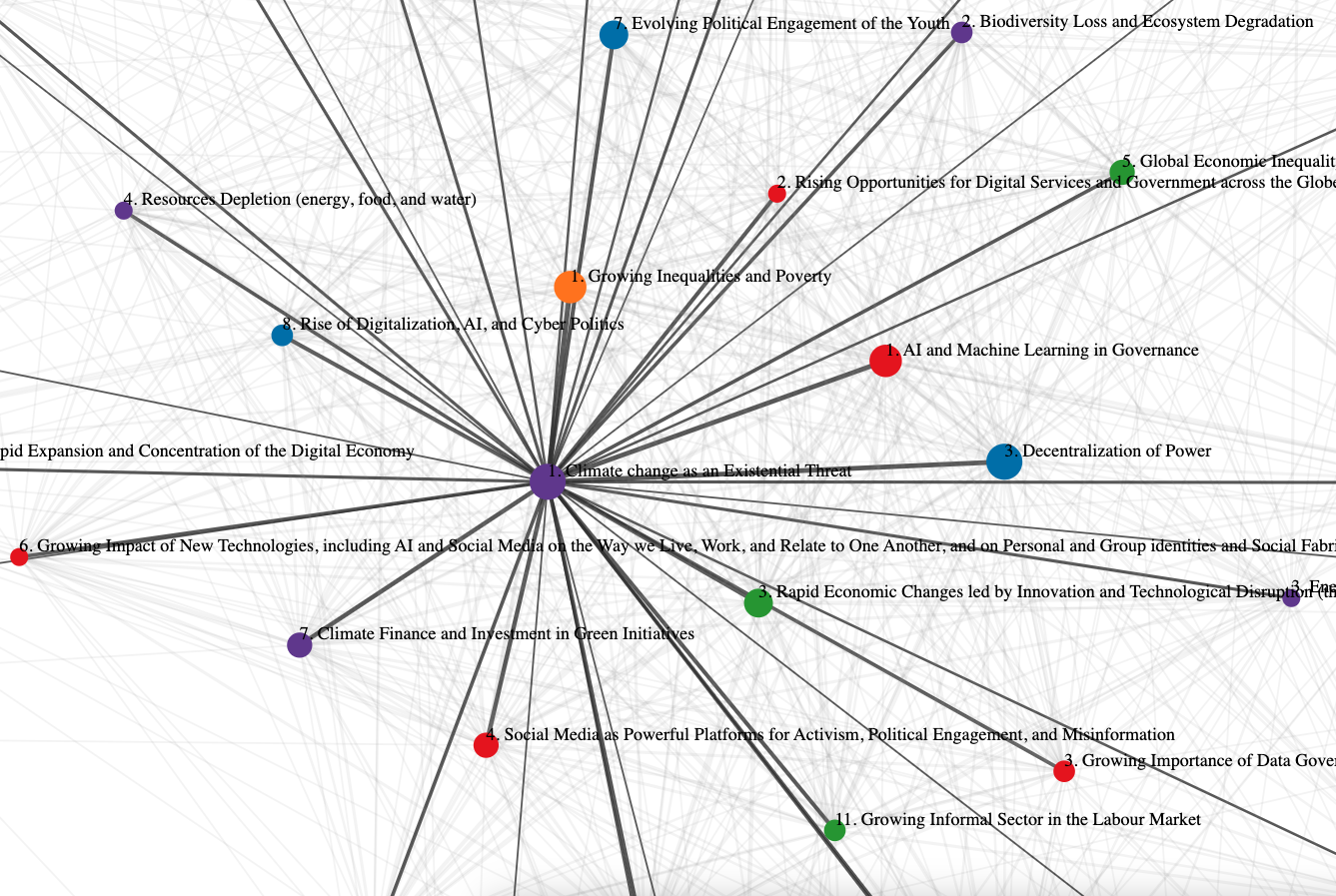 Public Institutions
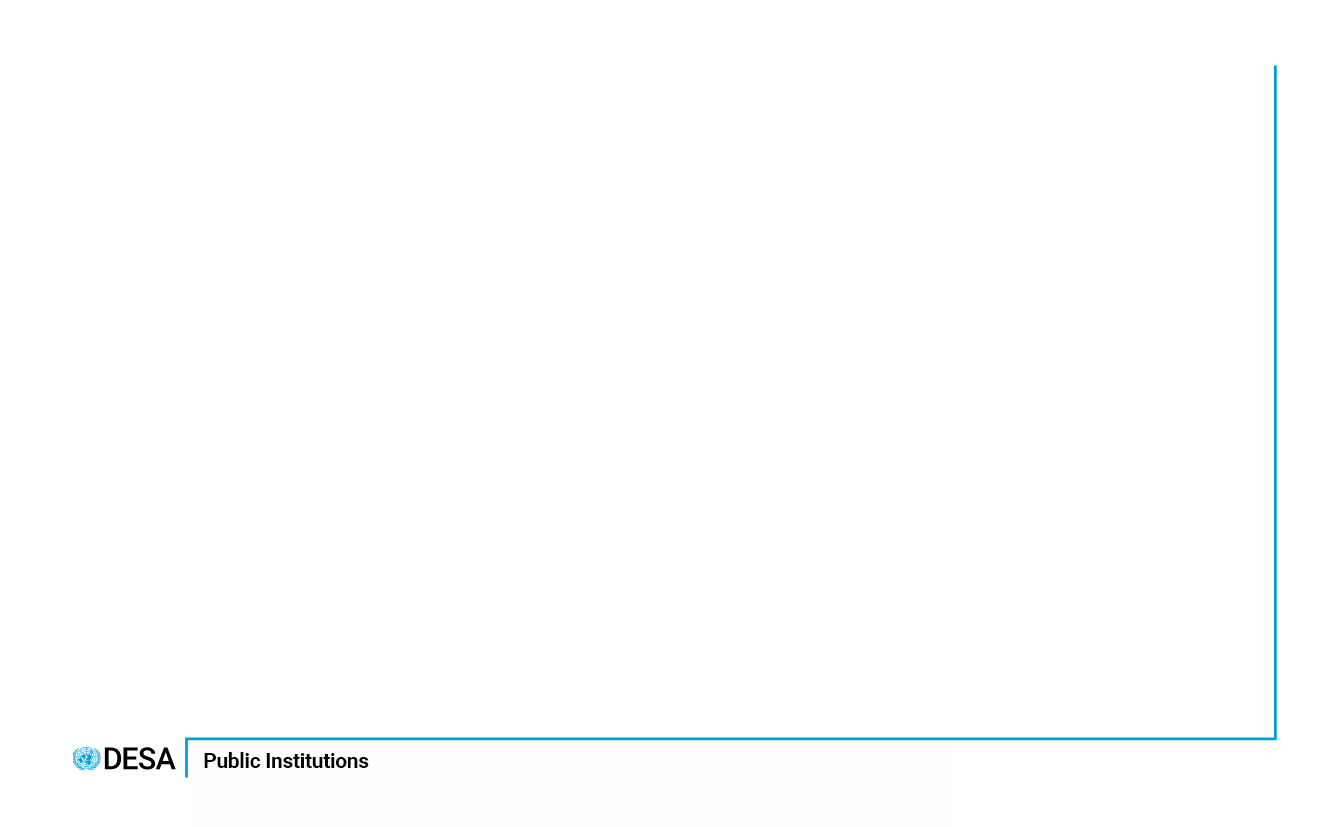 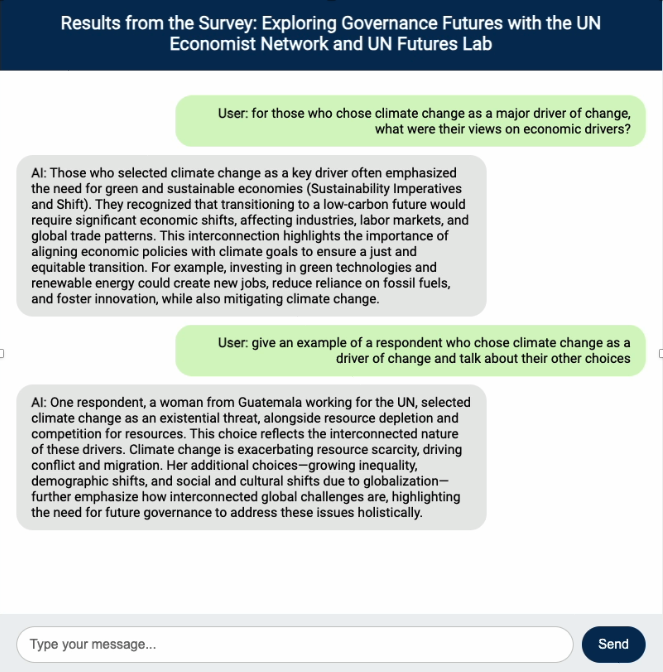 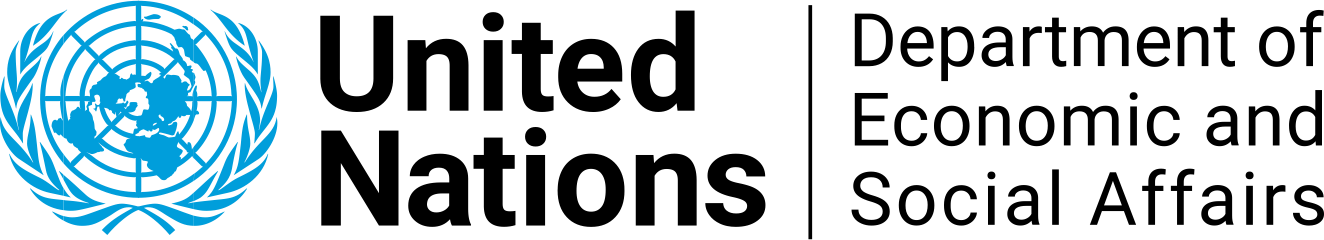 AI Assistant for guiding conclusions
Uses
Extending the conclusions of the dashboard and network graph. 
Providing individual examples 
Explicitly examining interconnections
Public Institutions
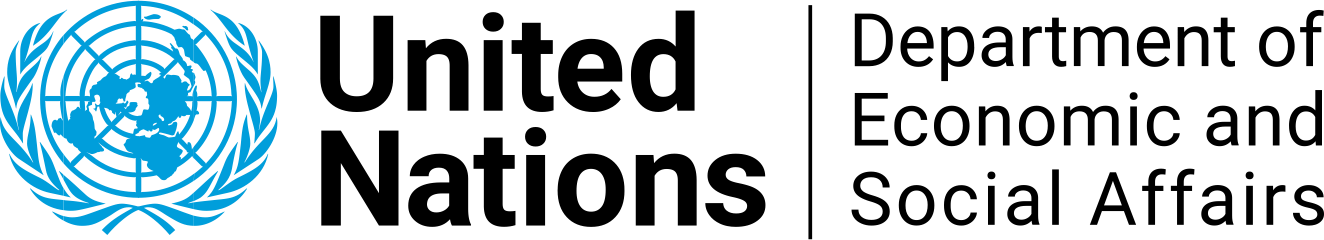 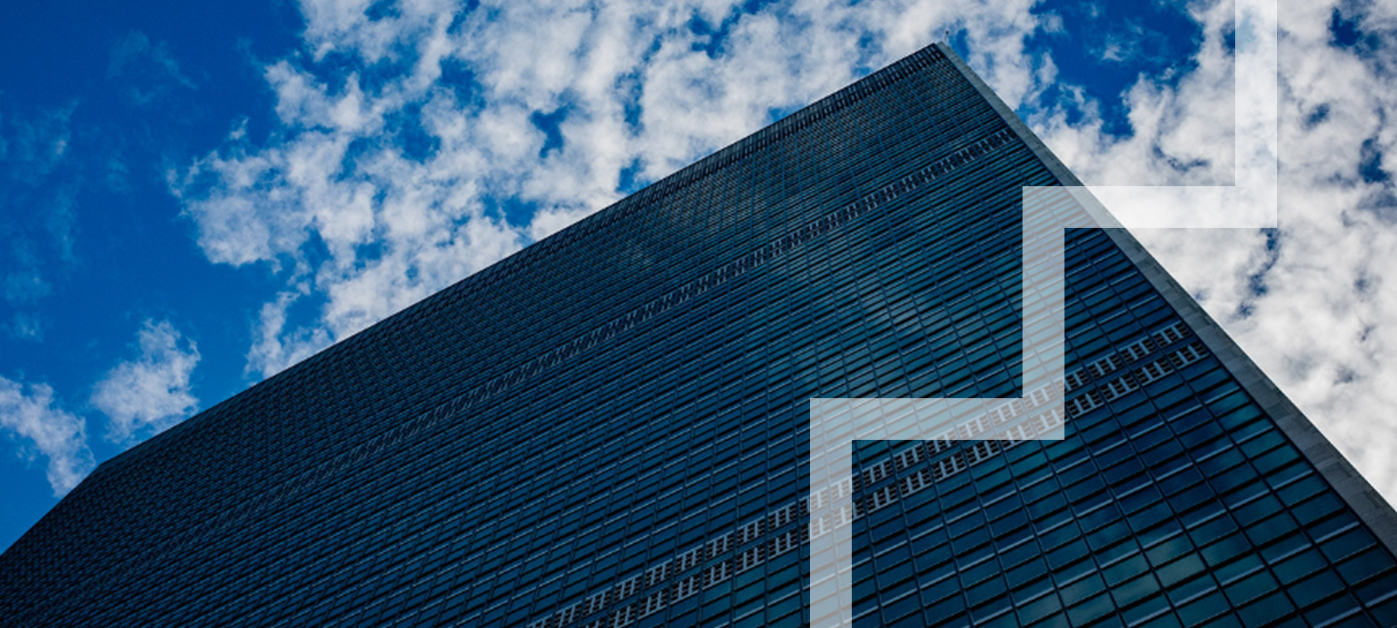 Thank you.